LES PLEURESIES  A LIQUIDE CLAIR
I-  DEFINITION 
II- MACANISME PHYSIOPATHOLOGIQUE 
III-DIAGNOSTIC POSITIF 
IV-DIAGNOSTIC DIFFERENTIEL 
V- DIAGNOSTIC ETIOLOGIQUE
V-TRAITEMENT
B -ZIANE
SERVICE DE PNEUMOLOGIE
C.H.U. Tlemcen
I- DEFINITION 
Présence de liquide clair ou jaune citrin entre les deux feuillets de la plèvre, espace normalement virtuel.


II- MECANISME PHYSIOPATHOLOGIQUE 
A l’état normal
La constitution: résulte de la perturbation de l’équilibre hémo et  lymphodynamique physiologique 
Deux grands mécanismes : 
Inflammatoire « exsudatif » .
Mécanique « transsudat ».
III DIAGNOSTIC POSITIF 

	A- clinique : 3 principaux signes : 
Douleur thoracique : point de côté 
Toux sèche 
Dyspnée à type polypnée
Parfois AEG

- Examen physique : syndrome d’E.P.L 
 Abolition des V.V à la palpation  
Matité franche à la percussion
Abolition des M.V à l’auscultation
B- Radiologie : 
E.P.L de moyenne abondance 
E.P.L de petite abondance 
E.P.L de grande abondance « hémithorax s. refoulant
Il existe des formes localisées ou ep.Enkystés 
 Diaphragmatique 	
 Médiastinal 
 Axillaire 			
 Inter lobaire 
 Apical
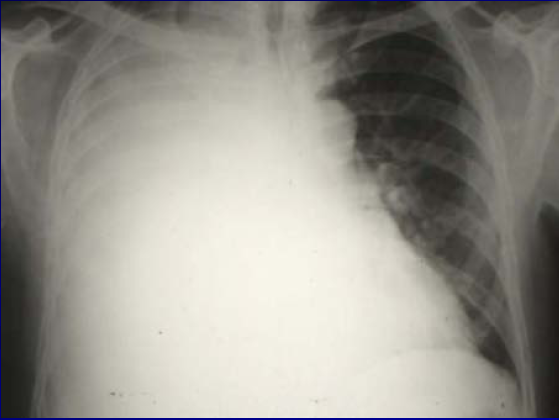 E.P.L de abondance
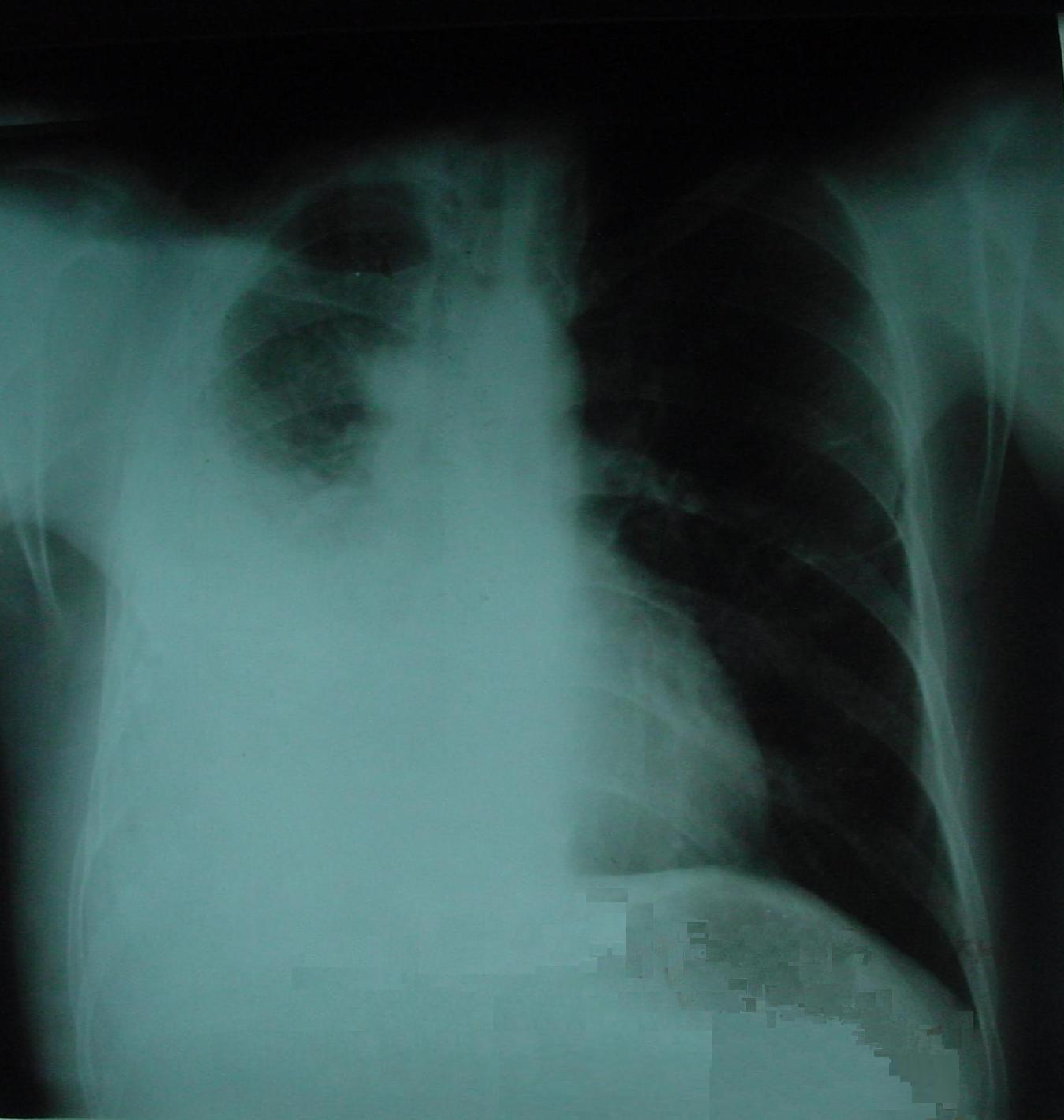 E.P.L de moyenne abondance
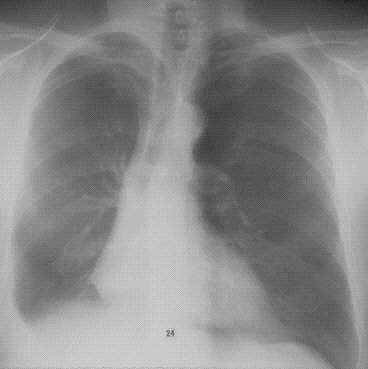 E.P.L de petite abondance
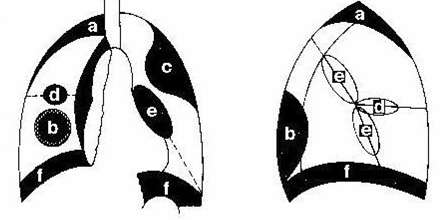 Les pleurésies enkystées
C- Ponction Pleurale « thoracentèse » 
  
L’aspect macroscopique
Taux protéines (albumine ) > 30g/l = Exsudat 			      
                                             < 30g/l = Transsudat 

Faire 03 tubes pour étude : 
Chimie : Taux glucose ( 0.5g/l diminué (TBC ) +++ dans la P.R  ( 0.20g/) 
Cytologie:  Ly,  P.N, éosino « parasitaires » cell malignes 
Bactériologie : BKD + cul   Germes banaux .
D.BIOPSIE PLEURALE:
Un fragment pour ex.anapath.
2° fragment pour histoculture et étude bactériologique

E .PRELEVEMENT PAR PLEUROSCOPIE 
  Rentabilité= 90%
des nodules ou des masses de diamètre plus
ou moins important
d’aspect inflammatoire (vue à la thoracoscopie)
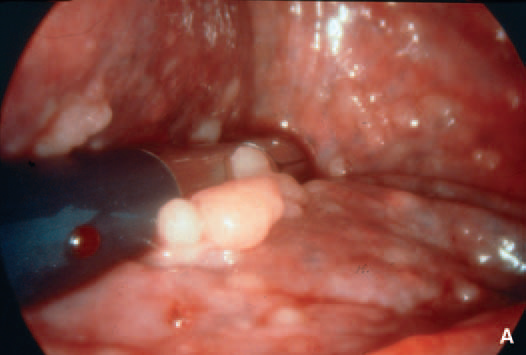 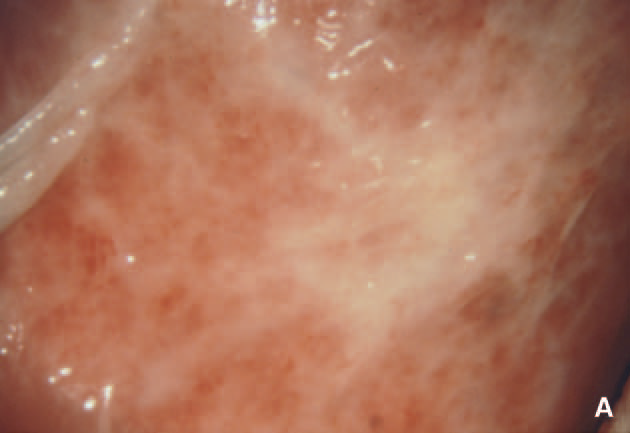 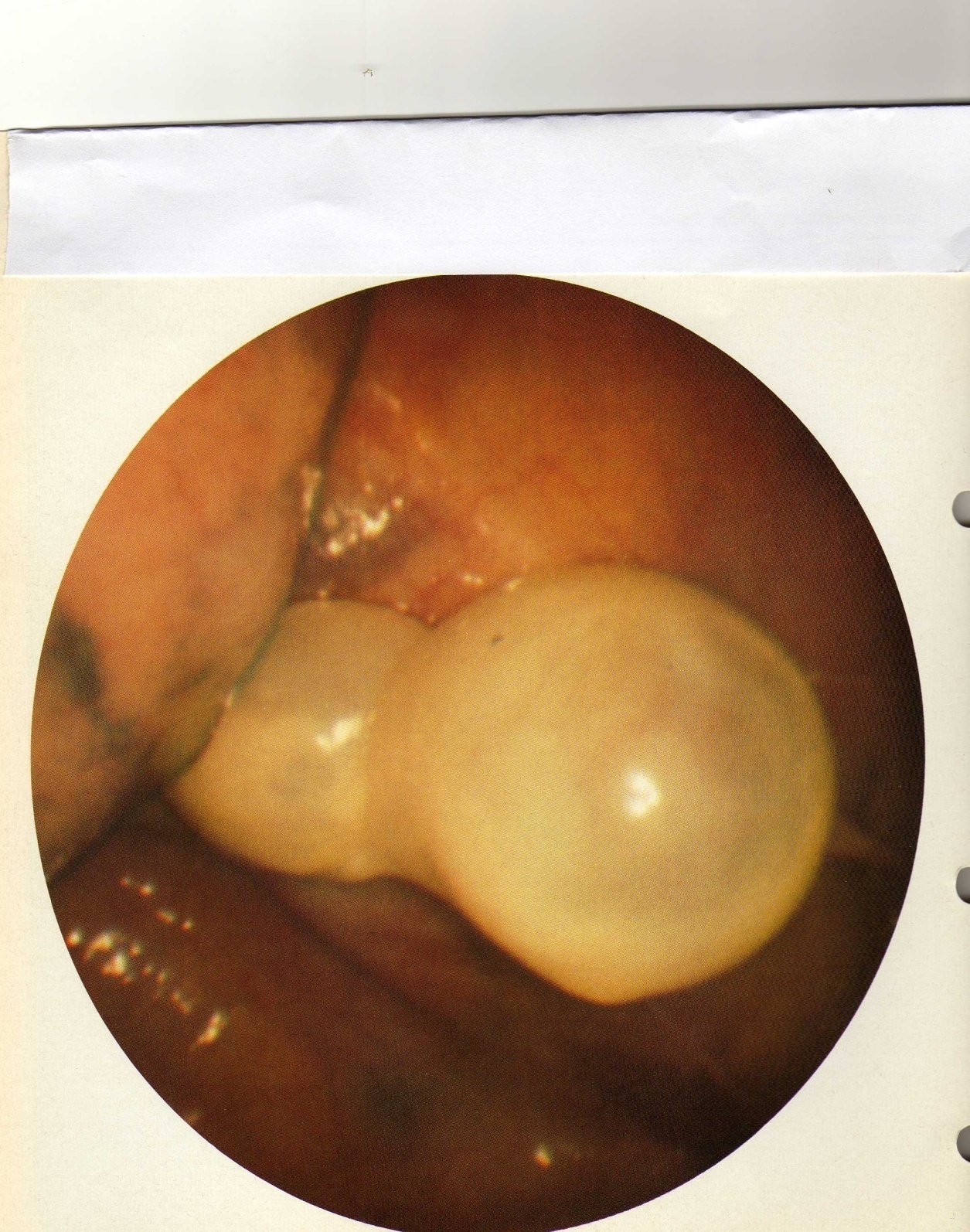 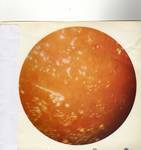 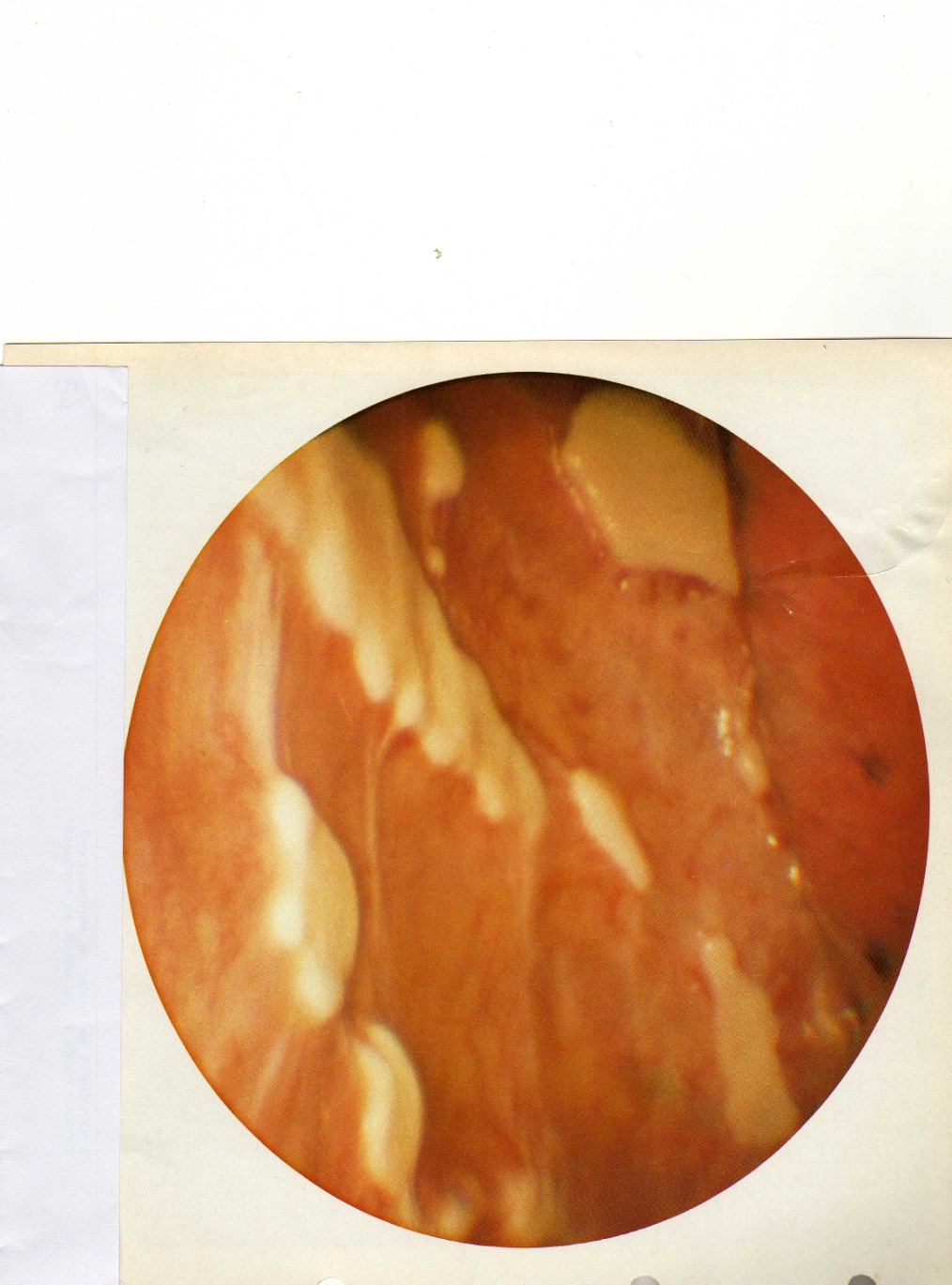 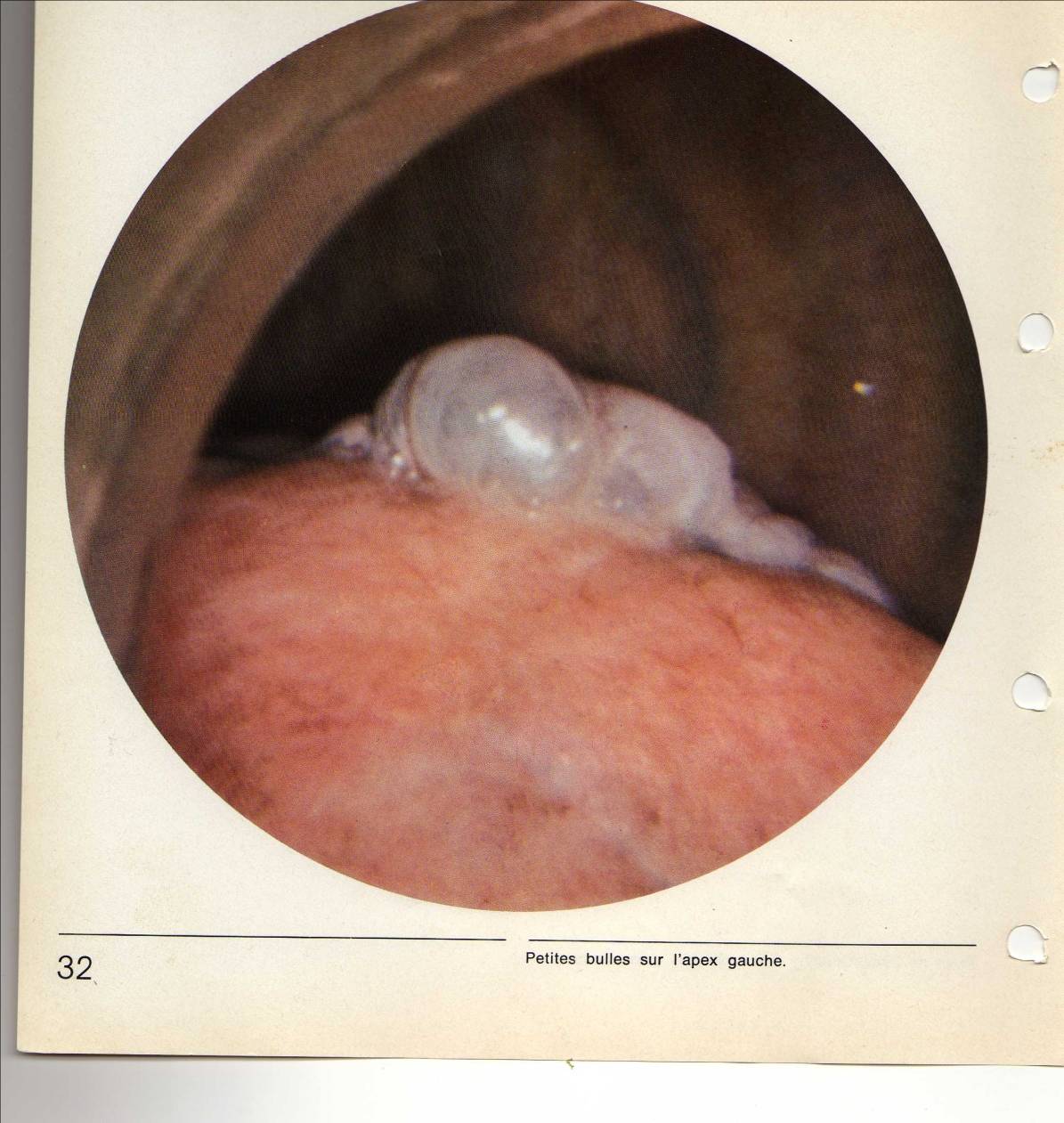 IV- DC DIFFENTIEL : 
Avant ponction : 
Kyste hydatique ( attention ponction ) 
Hémi thorax sombre rétractile : 
Atélectasie de tout un poumon 
Avec attraction du médiastin 
Attraction de la trachée 
Pincement des EIC 
Surélévation de la coupole diaph.
Pneumonie « massive »
 Après ponction : on élimine 
Pleurésie purulente 
Pleurésie hémorragique
V DC ETIOLOGIQUE 


A – PLEURESIES INFECTIEUSES 
 	 1- P.S.F d’origine Tbc
2-PSF d’origine Bactérienne 

    3-PSF d’origine virale 

B-  pleurésies néoplasiques 

      1- Mésothéliome pleural 

      2- Pleurésies métastatiques
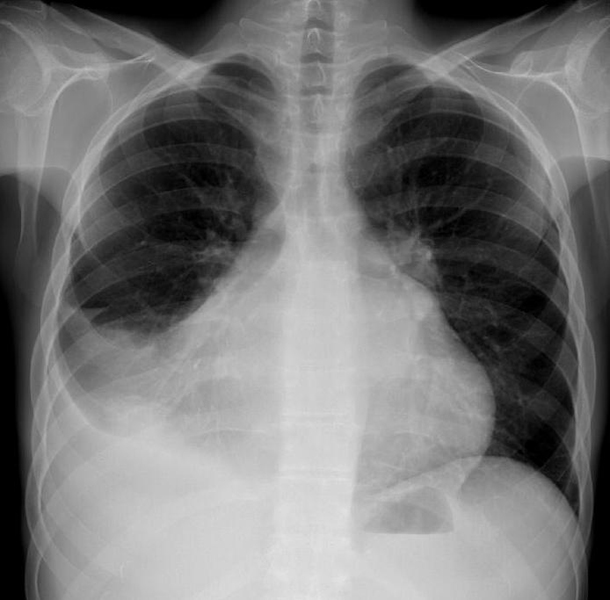 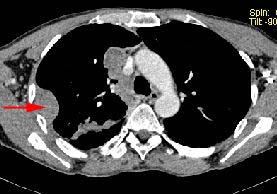 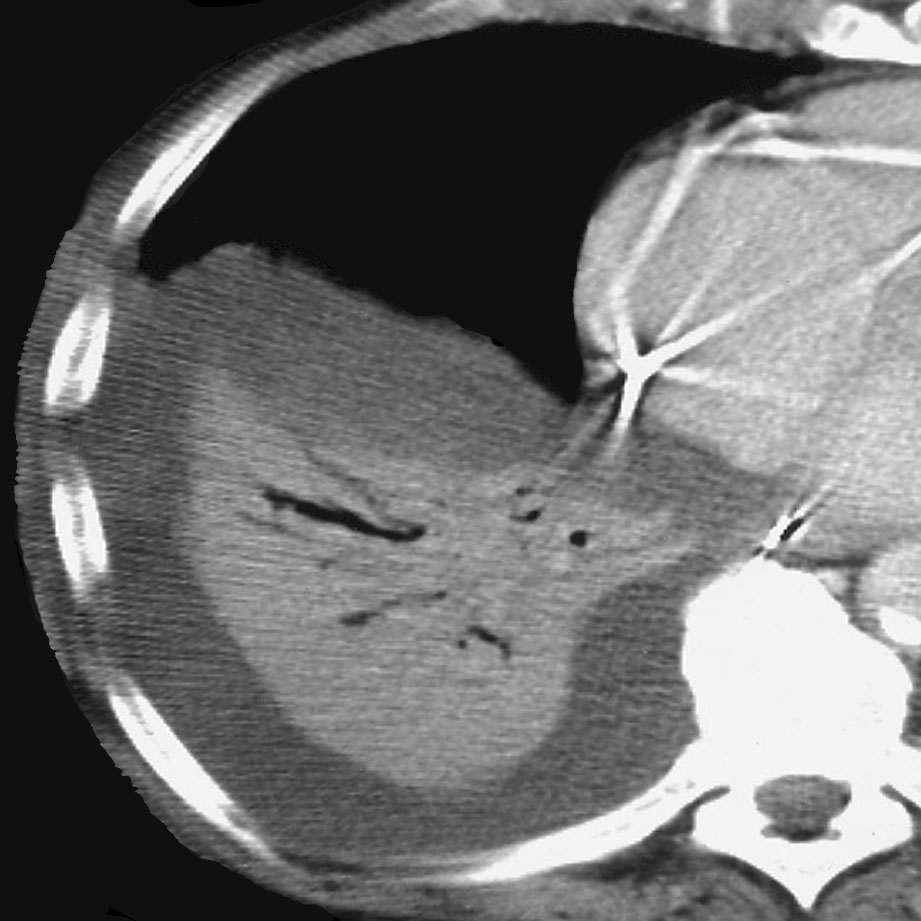 Homme, âgé de 75 ans, marin pêcheur, non fumeur, consulte pour toux, douleur thoracique et asthénie.
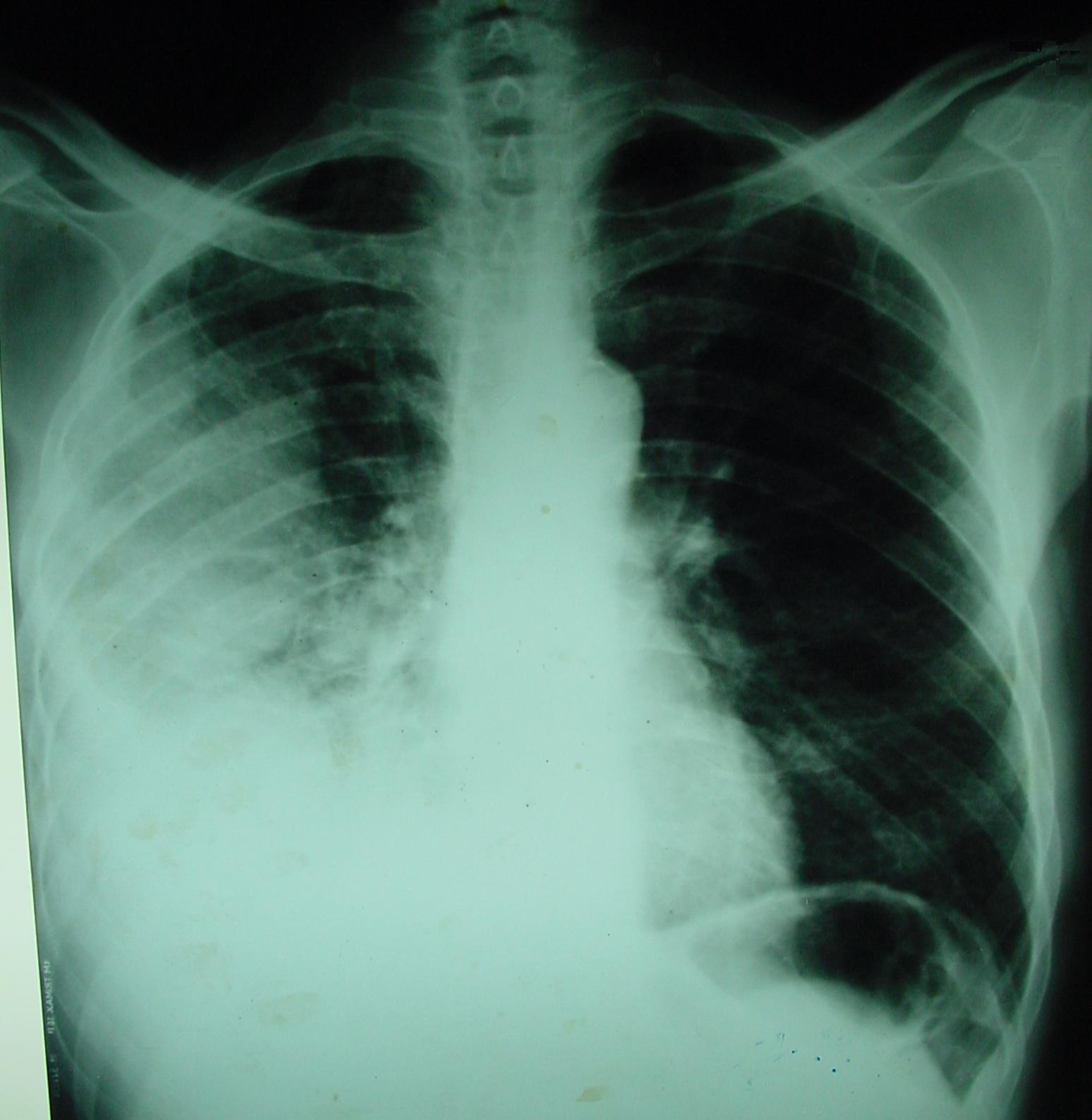 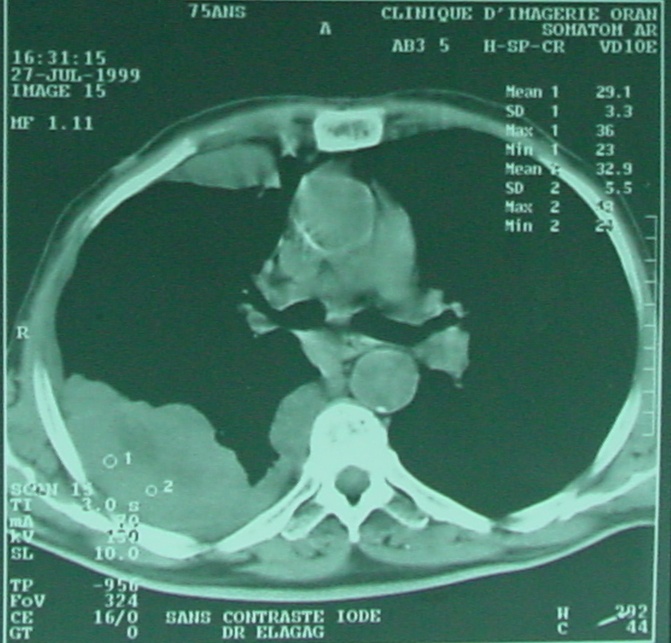 C- PLEURESIES D’ORIGINE CARDIAQUE
 
D- PLEURESIES SOUS DIAPH 

C- PLEURESIES D’ORIGNE SYSTEMIQUE 
  LED ,PR ,PCE 

F- Pleurésies idiopathiques =« Crypto géniques » 10%
V- TRAITEMENT

Repos au lit 
Evacuation du liquide 
PSF d’origine tuberculeuse 
2 RHZ /4RH 
         Corticoth, ( Cortancyl 5 mg ) 
				Dose adulte 1 mg/kg/j 
				Enfant 2mg/kg/j 
        Kinésithérapie
LES PLEURESIES PURULENTES
I- DEFINITION 
II- ETIOPATHOGENIE 
III-DIAGNOSTIC POSITIF 
	* ETUDE CLINIQUE 
	* EXAMENS COMPLEMENTAIRES 
IV-EVOLUTION 
V-TRAITEMENT
I- DEFINITION

 
	C’est la présence entre les deux feuilles pleuraux d’un liquide franchement purulent, épais, crémeux , souvent malodorant , ou d’un liquide louche ou clair contenant une majorité de polynucléaires altérés.
II- ETIOPATHOGENIE
Dans la majorité des cas la cause est pulmonaire sous jacente. 
Inoculation directe : 
Traumatique 
 Iatrogène ( ponction ) 
 Post opératoire ( thoracotomie)
Inoculation indirecte 
Au point de départ : médiastinal par fistule trachéale ou œsophagienne 
Pariétal : ostéite bactérienne 
S/ diaphragmatique : péritonite – abcès 
S/ phrénique .
III- DIAGNOSTIC  POSITIF 

A – Etude clinique : notion de terrain ( tabac- éthylisme- BPCO- cancer ) 
Typiquement le début est brutal : 
Fièvre + douleur thoracique + malaise général 
Altération de l’état général,
b) Phase d’état : 
Syndrome infectieux : fièvre 38° -39°
Douleur thoracique 
Dyspnée 
L’altération de l’état général
L’examen physique retrouve un syndrome EPL
Homme, âgé de 69 ans, tabagique, consulte pour douleur thoracique, dyspnée,  avec diabète de type II « DNID ».
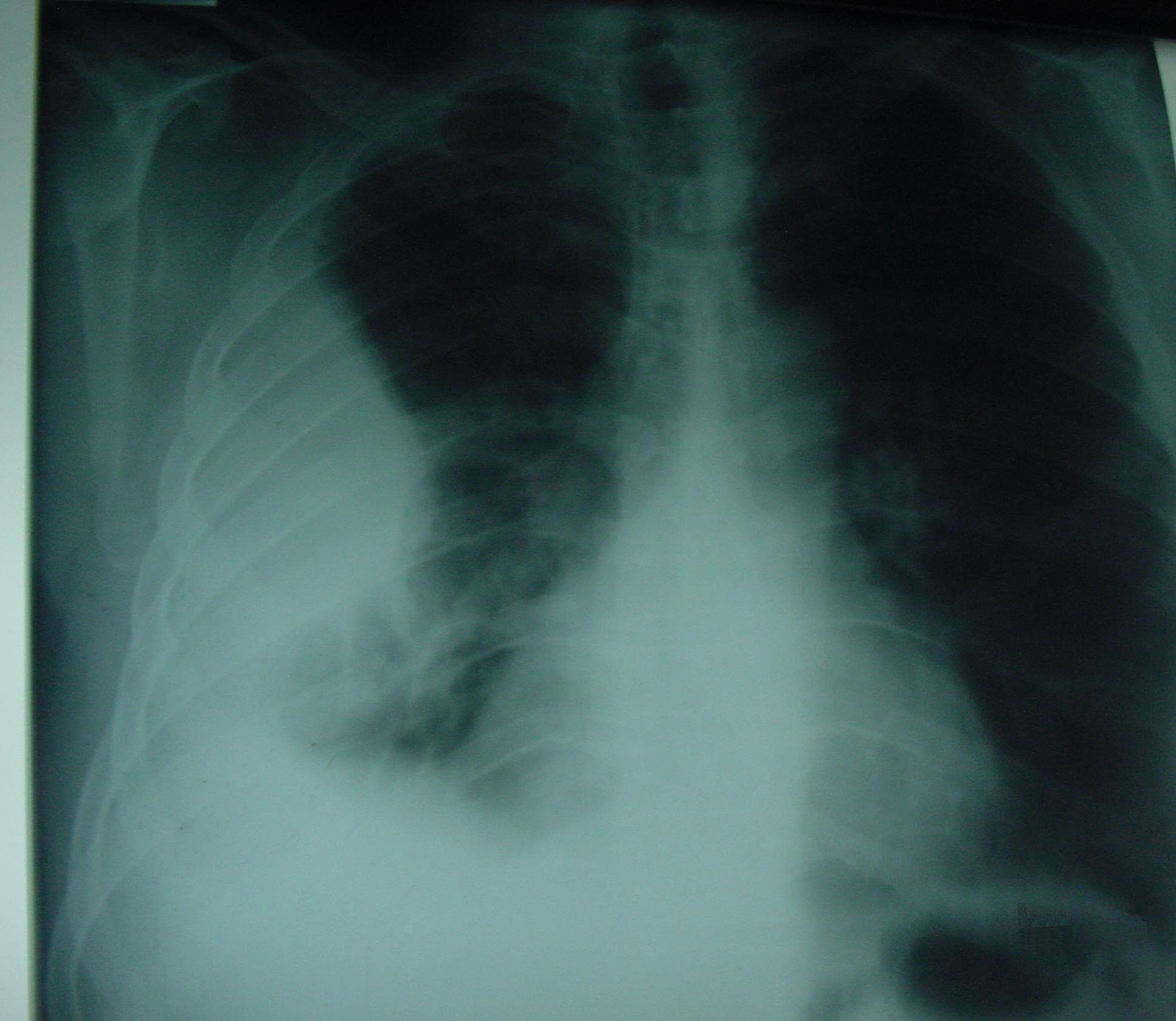 B- examens complémentaires 
 Radiographie pulmonaire
Ponction exploratrice: 
Bactériologie : germe banaux , BK 
cytologie  nombreuses PN  altérées 

  Hémoculture 

  FNS – VS 

  Rx des sinus
 
  Fibroscopie 

  EFR
V- TRAITEMENT 
A/ Trt général : 
1- Antibiothérapie : B Lactamine ou céphalosporine  + aminoside 
   La durée est de six à huit  semaines 
2- Réanimation 

3- Rééducation respiratoire : 
		- drainage bronchique 
		- réexpansion 
		- rééducation des muscles respiratoires 
  B- Trt local : drainage pleural
IV – EVOLUTION 
Dépend de la précocité du traitement médical local et général sinon risque de cpc à type de :
Pachypleurite avec symphyse étendue 
 Rétraction des espaces inter costaux 
Sclérose et rétraction parenchymateuse 
 Extériorisation de pus vers la paroi : empyème de nécessité : 
 extériorisation du pus vers le bronches : fistule broncho pleural
 Complications générales 
ICD 
 Amylose 
Abcès métastatique
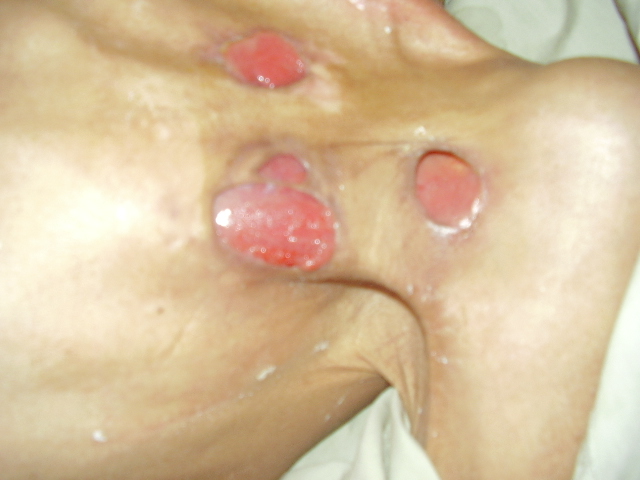 empyème de nécessité
C- Trt  des cpc
En cas d’échec du traitement local et général 
1- Décortication pleurale : elle supprime le foyer de suppuration libère le poumon s/jacent de la coque qui le paralyse 
Technique : empyemectomie + décortication de la face Int de la poche, pneumologie + décortication pariétale .
 
 2-Pleuro-exérèse : l’existence d’un poumon pathologie ou d’une fistule broncho pleurale indique cette intervention       ( pleuro lobectomie ou pleuro pneumonectomie) 

 3- Thoracoplastie : résection des côtes –affaissement de la     paroi thoracique- disparition de la poche (enkystement